HABILIDADES EN EL TRABAJO | COMUNICACIÓN EN EL TRABAJO
¡UPS!
Fue una presentación genial.

No pretendo armar lío.

Nuestro producto atraerá a la clase más baja.

Todos los empleados de esta empresa deberían asegurarse de programar su viaje al trabajo para garantizar que el horario de llegada se ajuste a los horarios de inicio acordados.

Nuestro departamento deberá volver a empezar.

La Srta. Herman está agotada, por eso le sugerí que se tome las vacaciones antes.

En lo sucesivo, el contratista no podrá asignar ni delegar sus responsabilidades.

Las chicas podrán jugar en el equipo de softbol de la empresa.

Puse las cosas que pidió en este sobre.

Teniendo en cuenta su pago de $1,000.00, por la presente se acusa recibo.
© 2022 OVERCOMING OBSTACLES
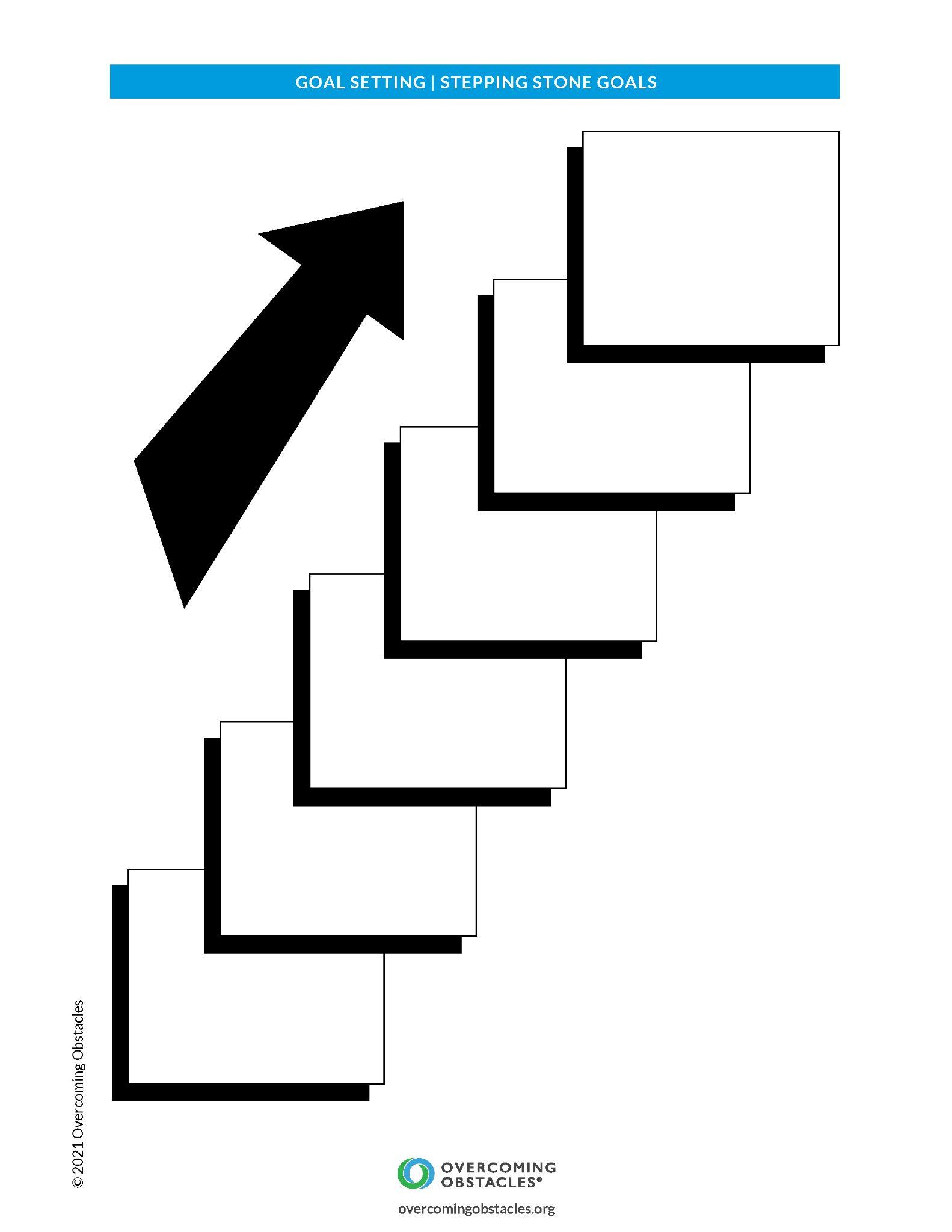